Engaging the Cap SoonerRethinking Your Current Algorithm
Saihari Sadanandan, MD,FACC, FSCAI
Director, Interventional Cardiology and Cardiac Catheterization Labs
St. Joseph’s Hospital
Bay Care Health System
Tampa, Florida
1
Disclosures



Invited Speaker – Maquet / Getinge
2
Not all CTO’s are the same….
3
Proximal and Distal caps organize and are frequently fibrocalcific and are difficult to penetrate.
Mustapha JA et al
4
But morphology changes along the course of the CTO….
5
Both proximal and distal caps organize in different morphologies
6
CTOP classification – Proposed Strategies for access and approach
Mustapha JA et al
7
C-TOP classification and recommended approaches – Antegrade or retrograde or both
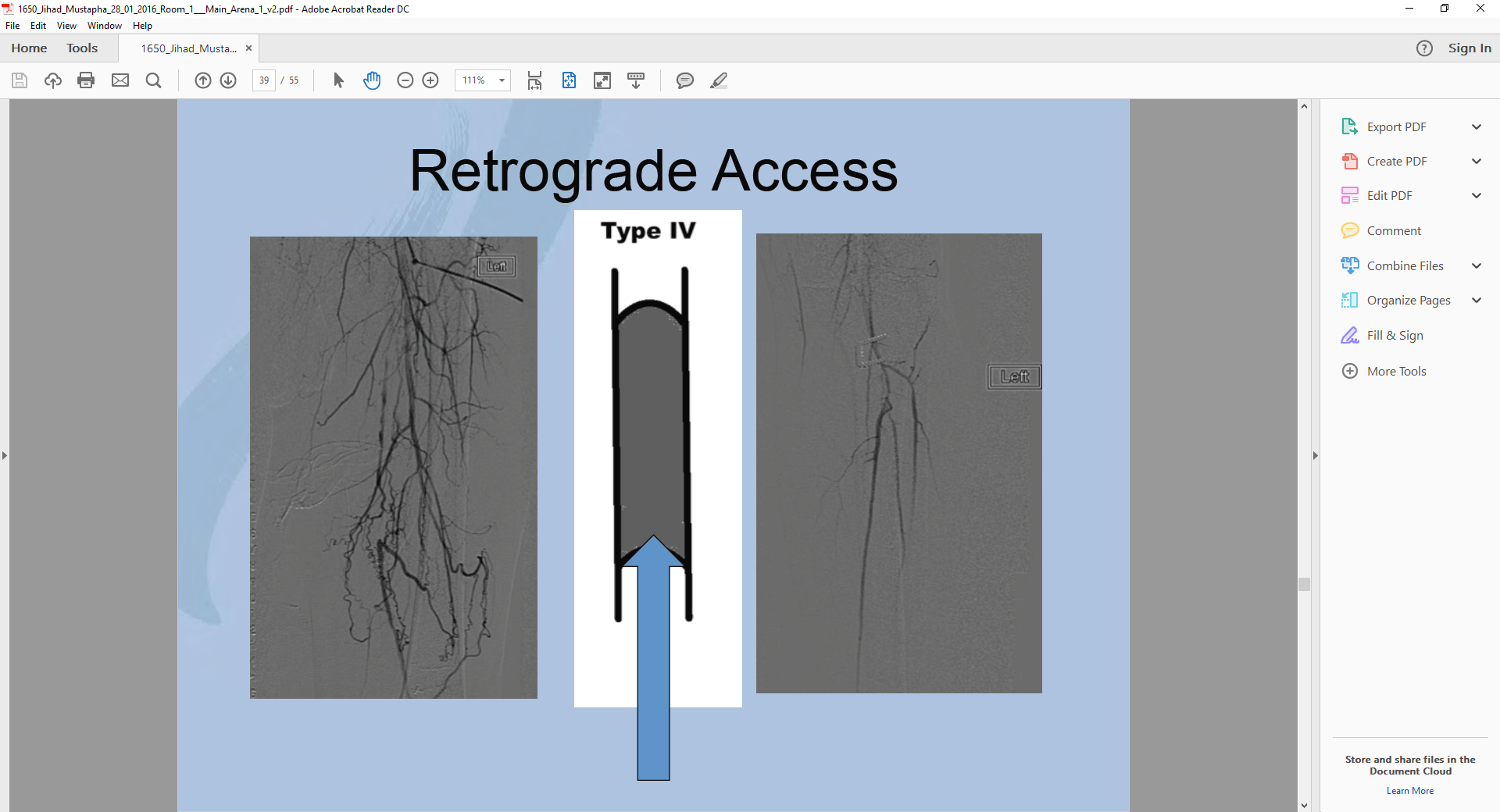 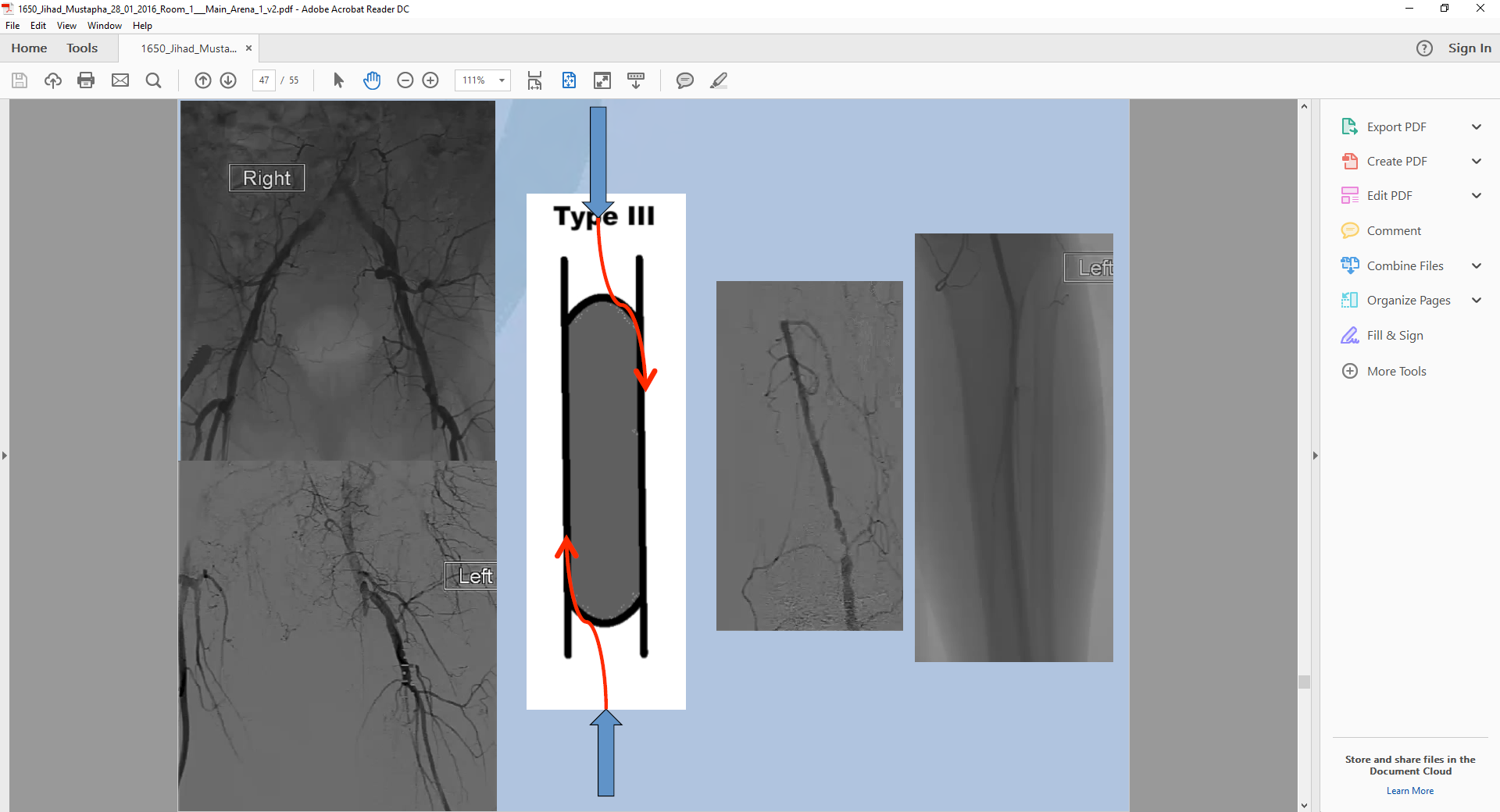 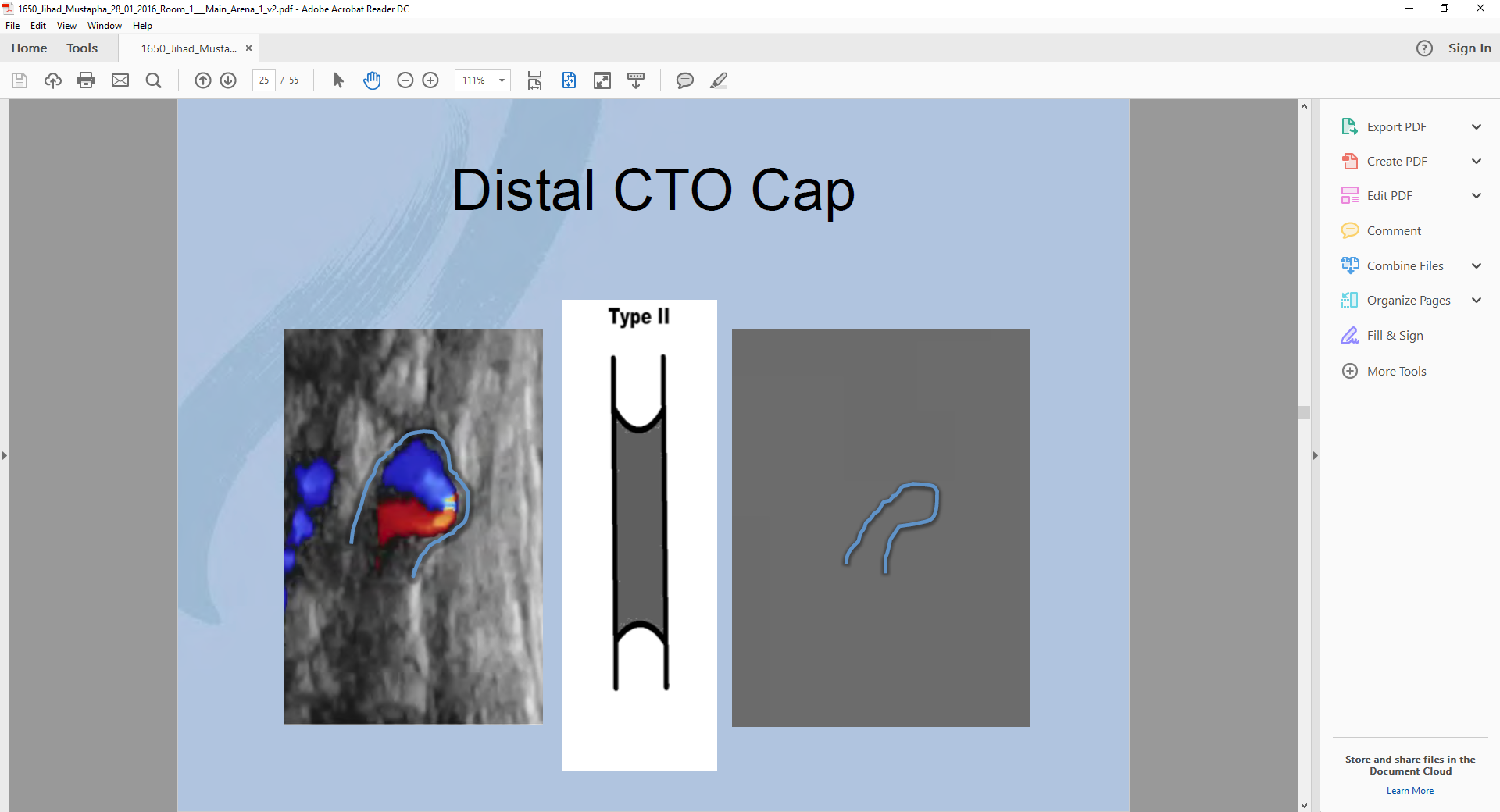 Mustapha JA et al
8
It is predicated on the fact that a concave fibro-calcific cap is difficult to penetrate and the wire or device is deflected away
Mustapha JA et al
9
Wingman Device
10
Hollow bore needle like tip that plunges forward and rotates
11
Different sizes, 0.0014, 0.0018 and 0.0035
12
Can go through various sheaths – Spex shapable tip sheath
13
Synergistic Duo
14
Case 1 – SFA CTO approached with 0.0035 wingman device
79 year old male with
HTN, DM and Hyperlipidemia
Rutherford III claudication
ABI 0.6
15
Proximal SFA occlusion – what appeared to be a tapered cap…. tapered not into to lumen but into a collateral….
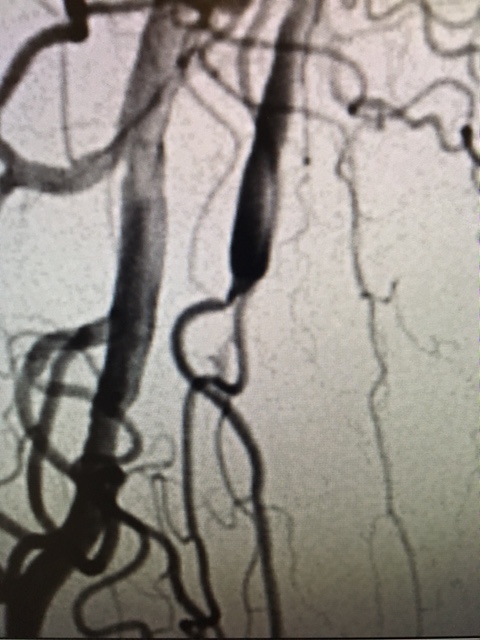 16
Long CTO with calcified flat distal cap and diseased 2 vessel runoff – Retrograde pedal access feasible
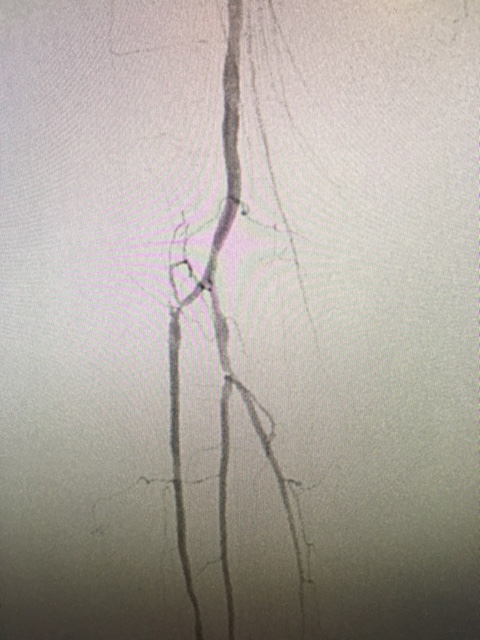 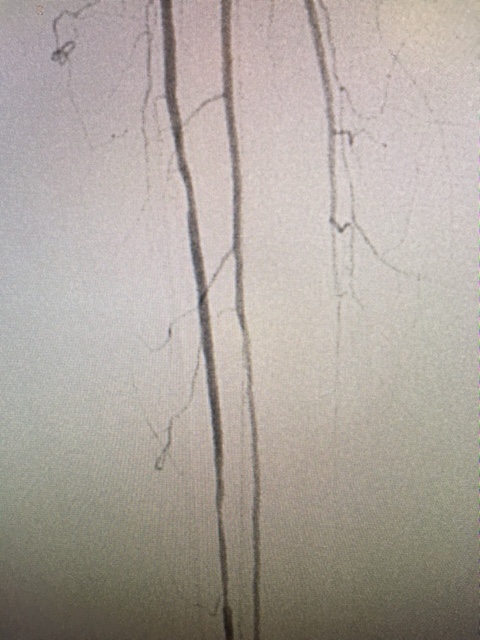 17
Unsupported 0.0035 Wingman device with angled stiff glidewire and successful crossing…
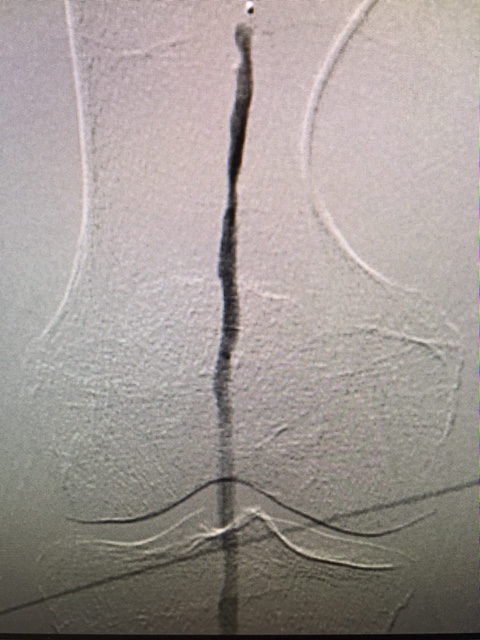 Needle needed to be plunged 
and rotated at the proximal Cap, 
mid CTO and distal Cap as
 device met resistance
18
PTA demonstrated a waist at the site of resistance mid CTO suggesting severe calcification at that location – Suboptimal results with PTA at the site of mid CTO and distal due to heavy calcification
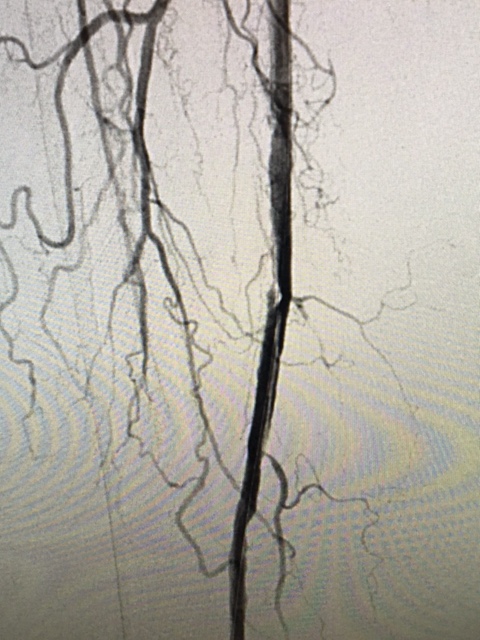 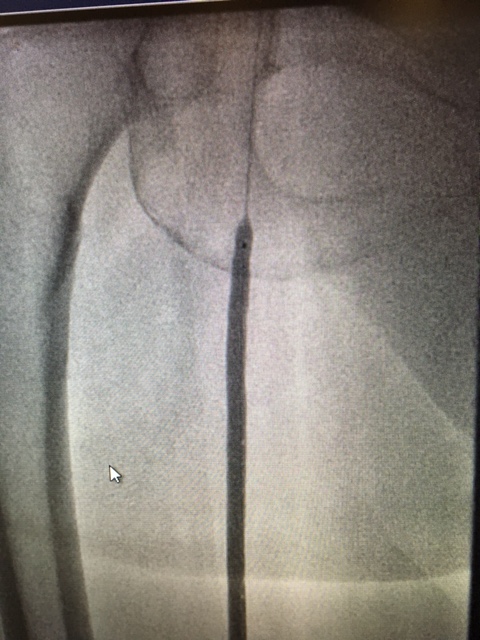 19
Successful stent – in this instance with 6.5 x 150 supera
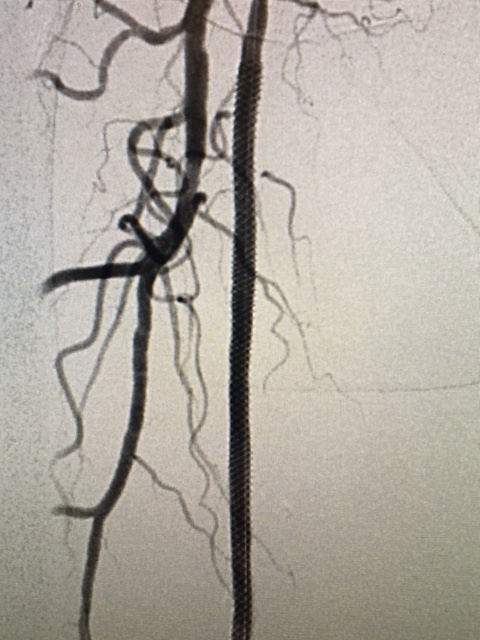 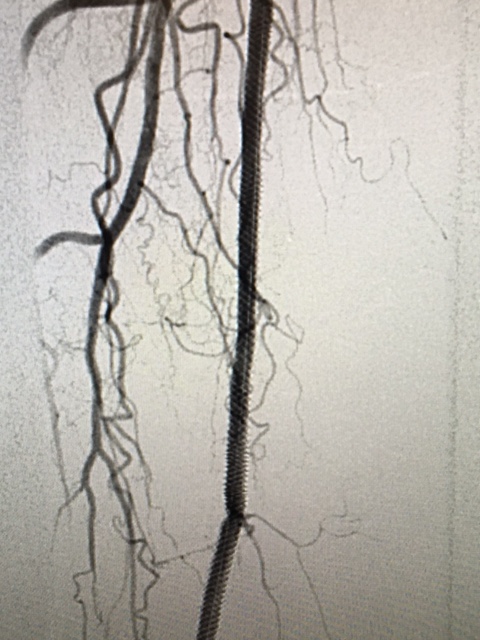 20
Case 2
80 year old male with 
Diabetes, CAD, Chronic renal insufficiency, s/p TAVR
Evaluated for worsening ulceration right foot and rest pain
MRI osteomyelitis
ABI – 0.3
Functional at home after TAVR
CT angiogram – Right popliteal occlusion – no reconstitution of infra popliteal vessels. Vascular surgery no options.
Has had no response to hyberbaric O2 therapy
21
TAVR done for functionality – do not want him non functional with Above Knee Amputation!!!!!!!!
22
Patent Iliacs, CFA, SFA….
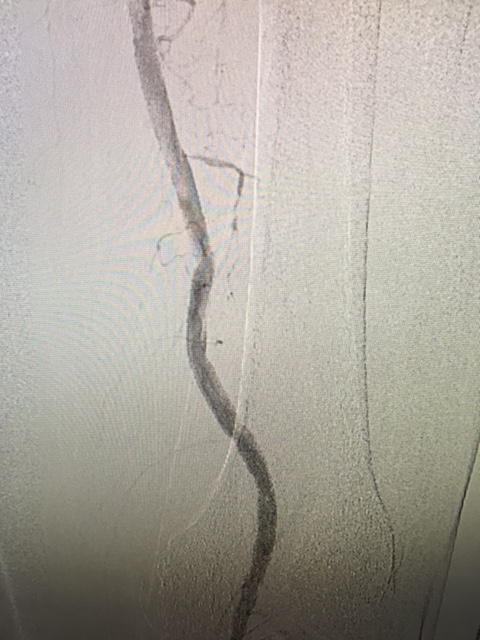 23
Occluded distal Pop, TPT, AT, PT and peroneal….
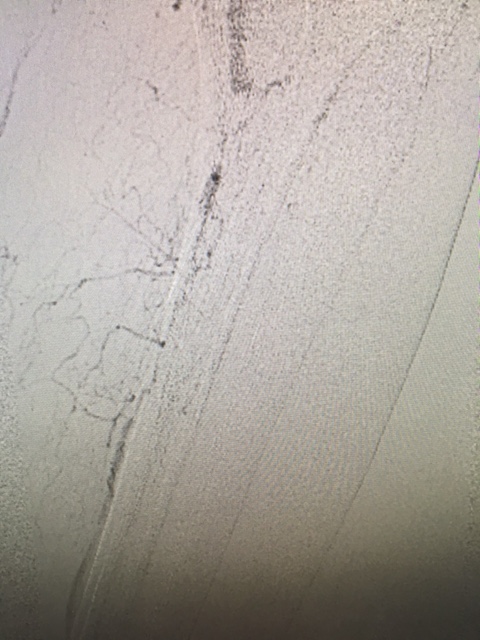 24
Super selective injection clearly demonstrated the anatomy
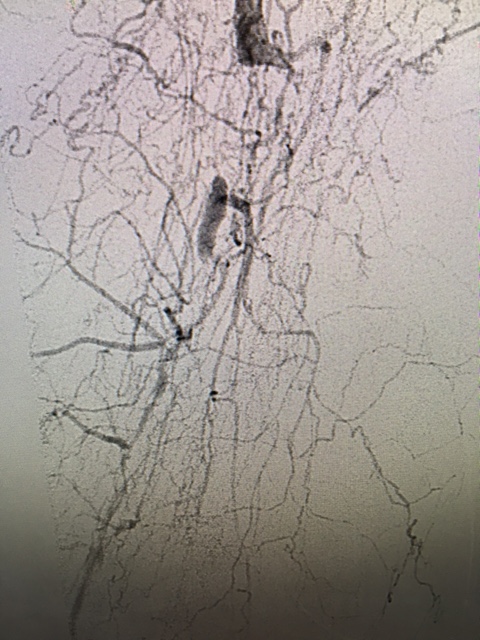 25
Reconstituted peroneal only run off – foot vessels not visualized
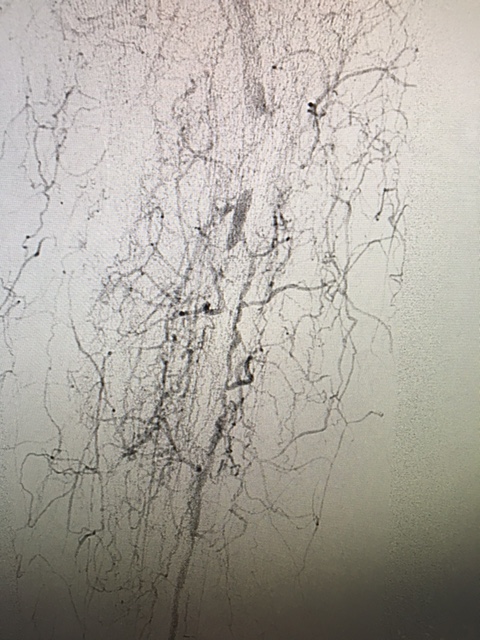 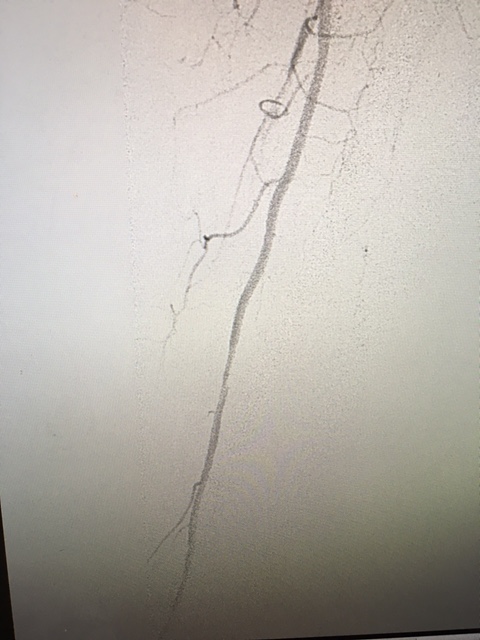 26
Proximal CAP is flat and calcified – Engaged with Astato 30 g tip wire and quick cross -Wire quickly sub intimal as it could not penetrate the proximal cap and was deflected to sub intimal space….
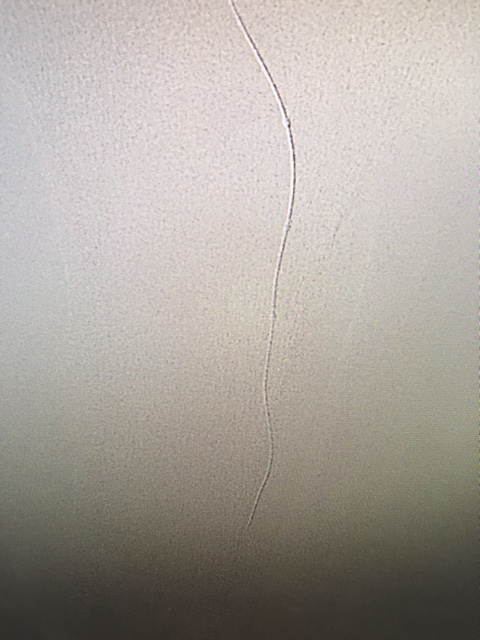 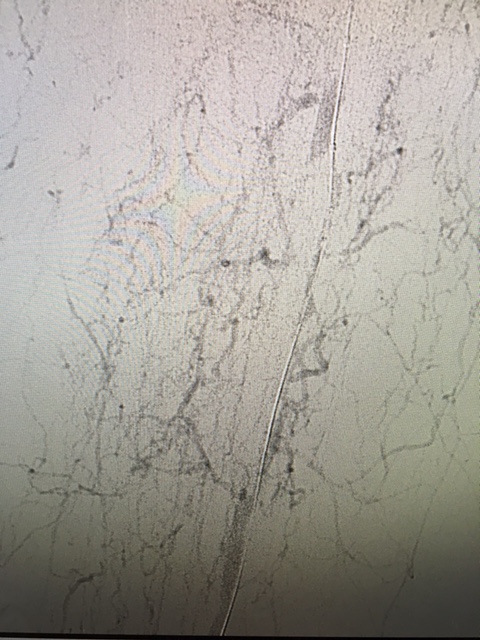 27
Popliteal CTO engaged with 0.0014 wingman – device intraluminal to TPT -Once in TPT – exchanged for a 0.0014 quick cross and pilot wire to navigate the tortuous diseased proximal peroneal and successful crossing….
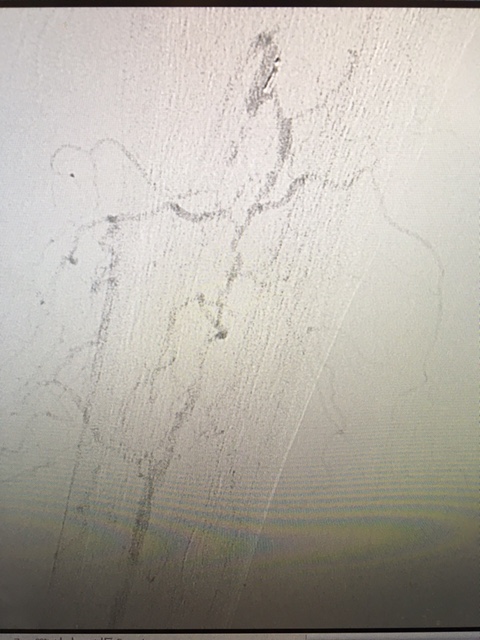 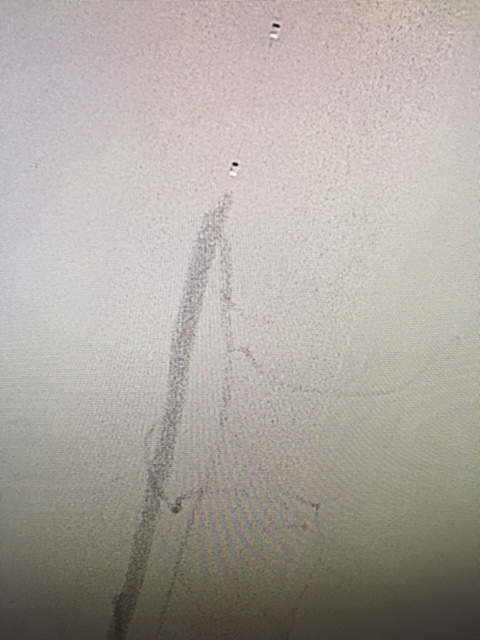 28
Post PTA –brisk peroneal runoff to foot collateralizing DP and PT
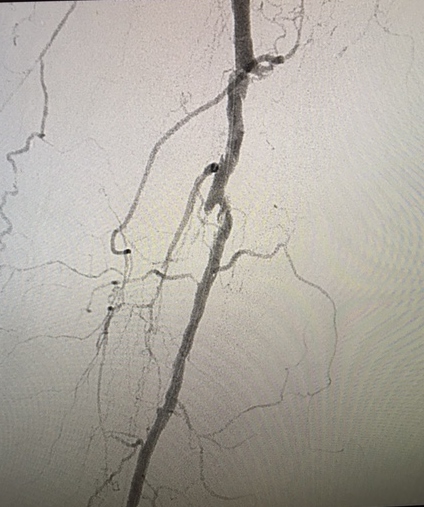 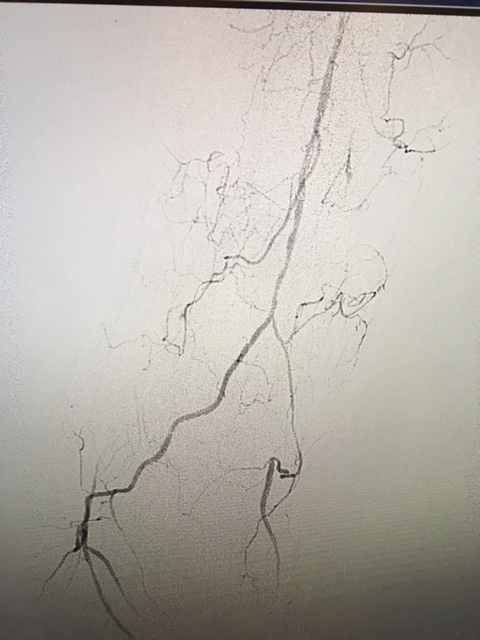 29
Wound clinic report – successful wound healing with just toe amputation
30
Conclusions
Challenges to long CTO recanalization remains and ideal strategy still remains to be defined
Defining CAP morphology and using the shape of the cap to make clinical decisions on access and approach although useful is not always predictable
These strategies are predicated on the fact that concave fibro-calcific caps are difficult to penetrate 
Wingman device with its unique capability to penetrate tough proximal and distal cap regardless of the morphology,  has the potential to eliminate some of the limitations of existing technologies in terms of cap penetration
Sometimes a simple and elegant device without any bells and whistles, that does not whirr or light up can get the job done
Lets Keep it SIMPLE!!!!
31
Case - 3
70 year old male with severe COPD
Known Severe PAD – s/p SFA stent 3 years ago 
Admitted with rest pain, cellulits and ulceration right leg and foot
Venous Doppler Negative. H/o of right GSV ablation with no significant residual reflux
ABI 0.3
Foot red and weeping
Angiogram right SFA focal ISR 80% in 3 areas treated with laser Atherectomy and DCB in the first setting via contralateral access
32
Patent SFA and Popliteal after laser Atherectomy and DCB of focal ISR
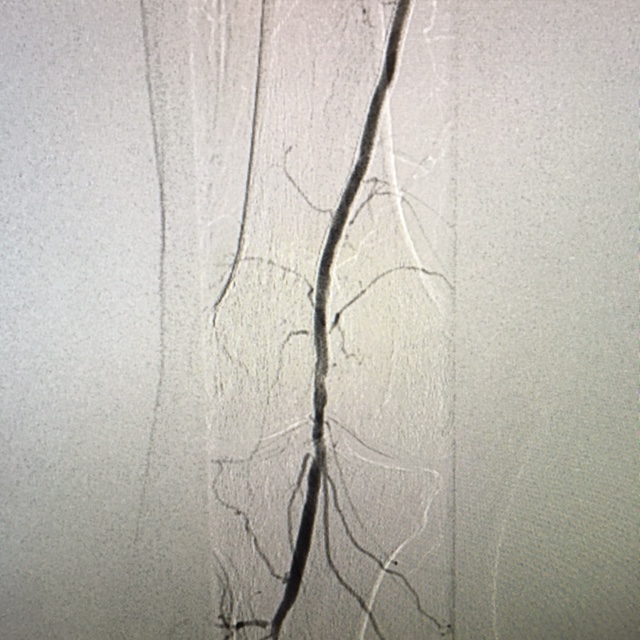 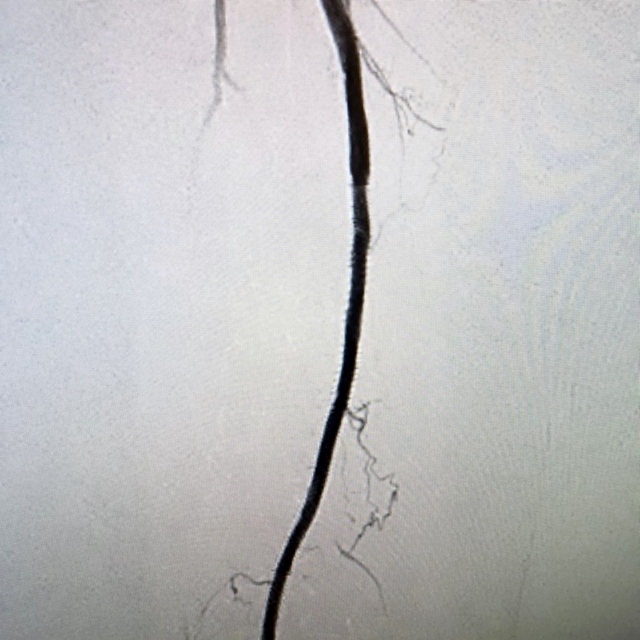 33
Super selective injection – patent peroneal and limited distal AT reconstitution
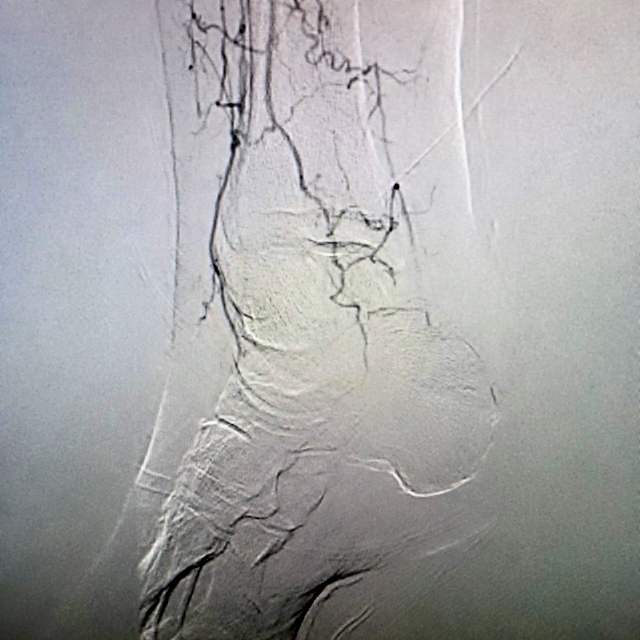 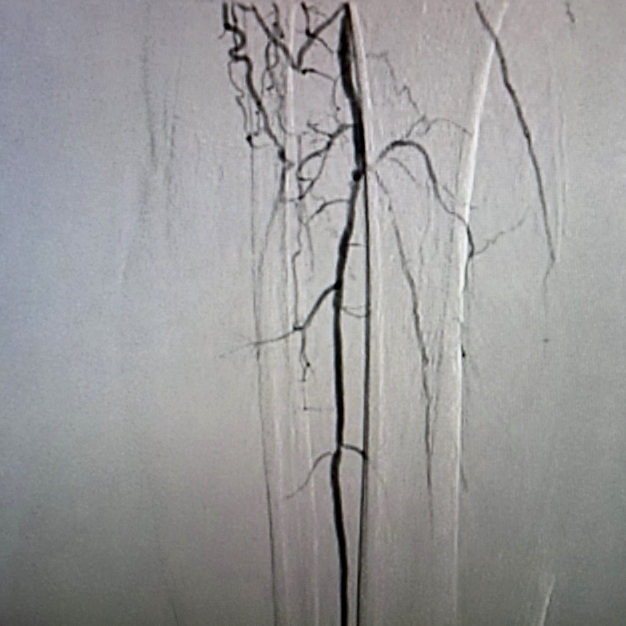 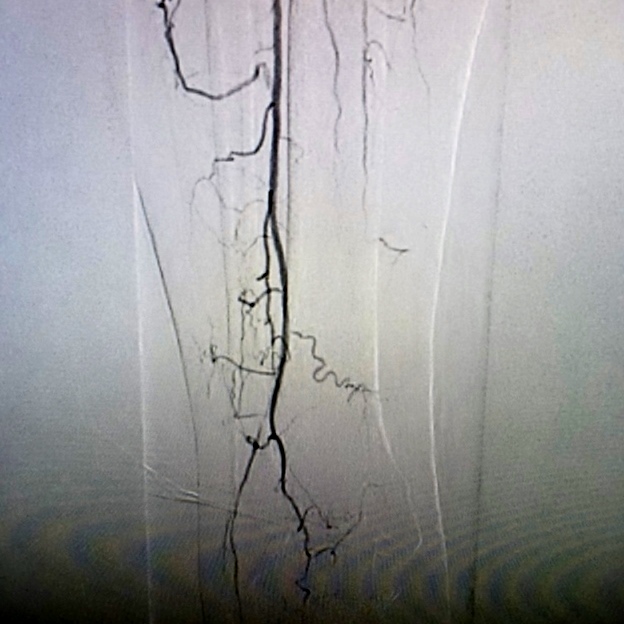 34
Antegrade CFA access and retrograde distal AT access
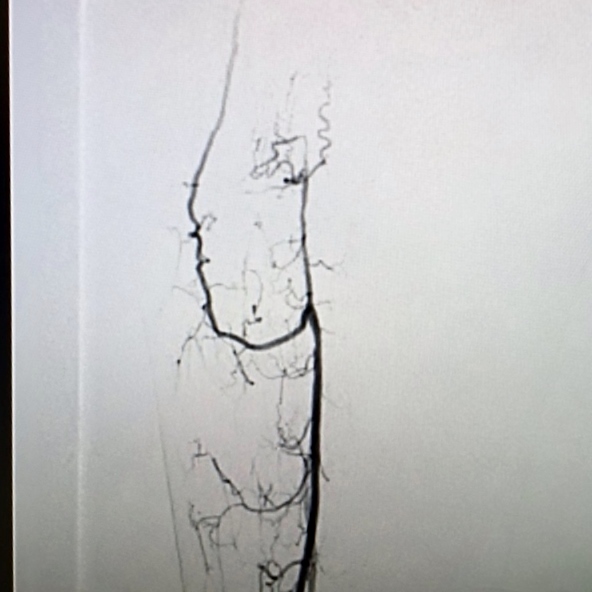 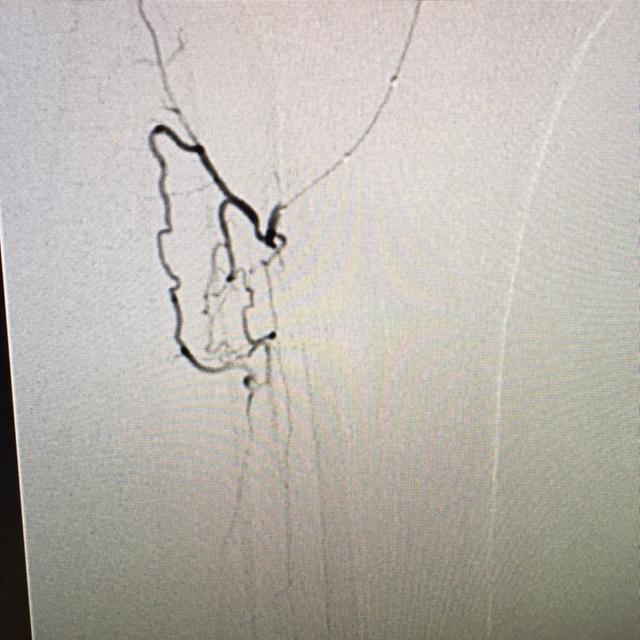 35
Unable to cross CTO proximal CAP with both antegrade and retrograde wires – Astato, Pilot 200, Terumo gold -  Wires subintimal
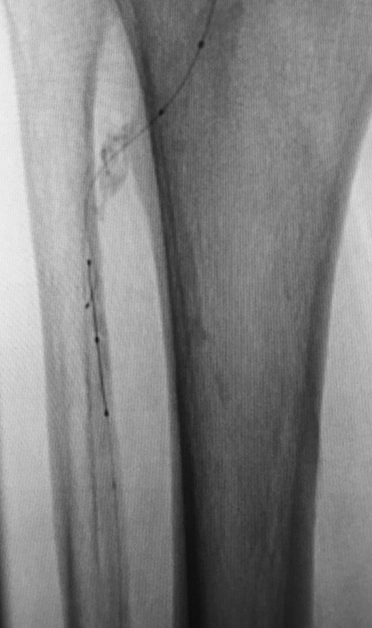 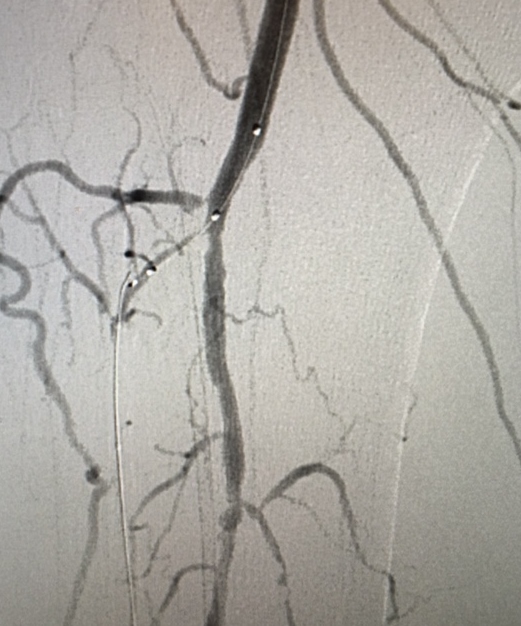 36
Successful penetration of the proximal CAP with 0.0014 wingman and successful crossing… followed by PTA and 2 vessel runoff
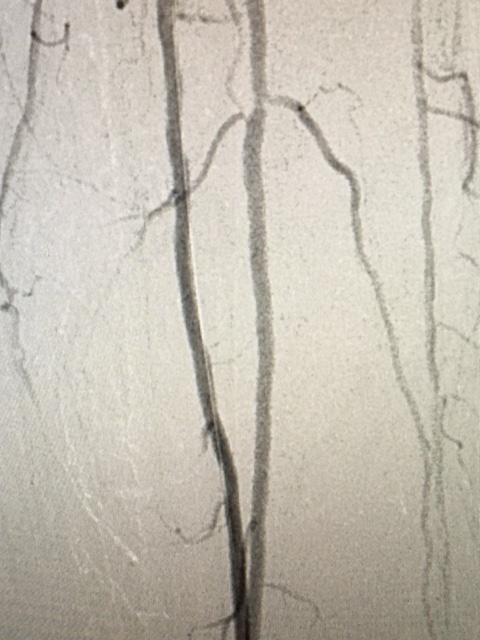 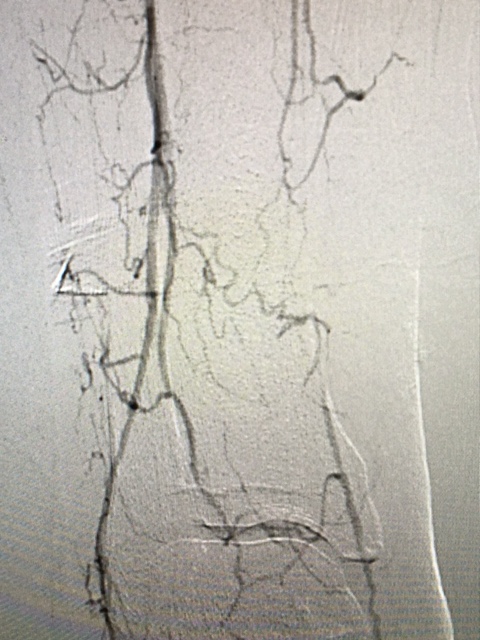 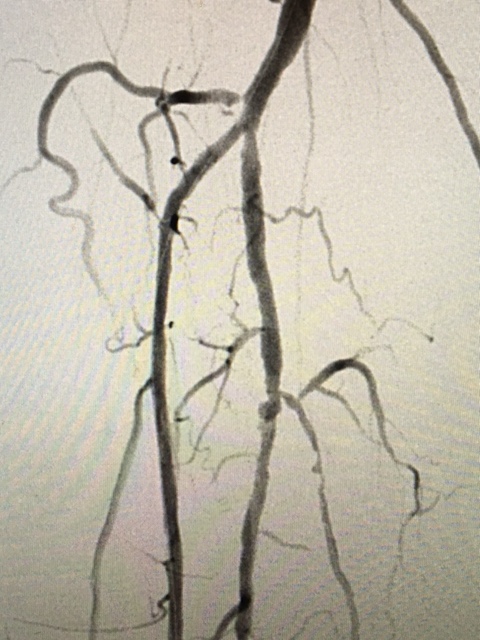 37